SQL Server 2008 Certification 101
Chris Testa-O’Neill
Practice Consultant – EMC
Technical Author– Microsoft Learning
Agenda
Choosing a certification
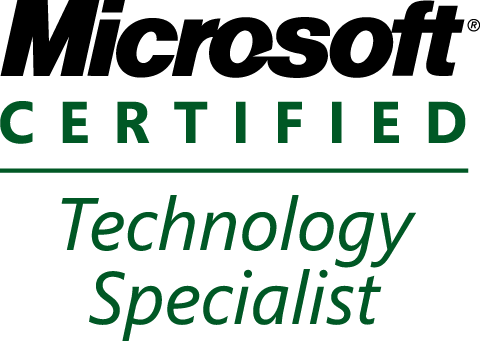 Which certification?
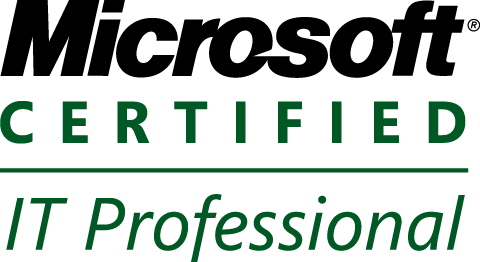 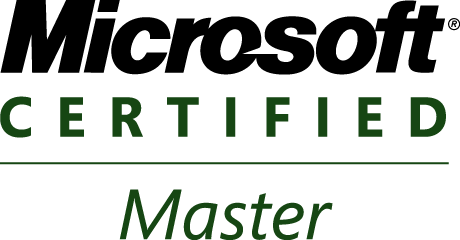 3
Microsoft Certification | Structure
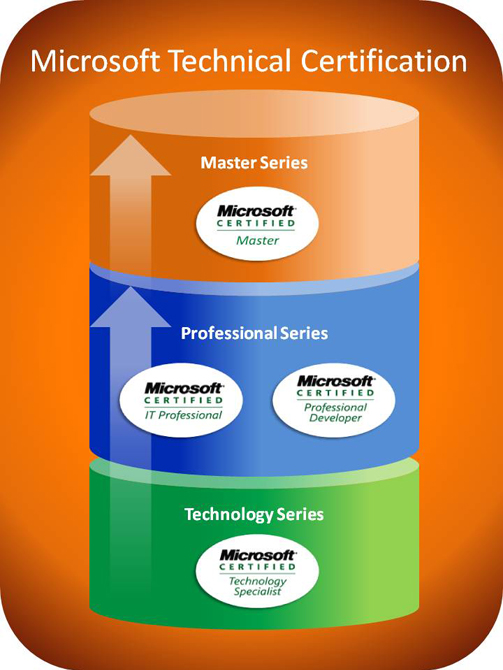 Professional (MCITP or MCPD)
Single job-role
Implement, plan or design a solution with Microsoft technologies
Builds on MCTS
2-6 exams total path
Technology Specialist (MCTS)
Core technical skills
Install, manage, configure or develop with a Microsoft product or technology
1-2 exams
Earn multiple MCTS to show breadth of technology expertise
MCTS, MCITP, MCPD all retire with mainstream product support
http://www.microsoft.com/learning/mcp
4
SQL Server 2008 MCTS
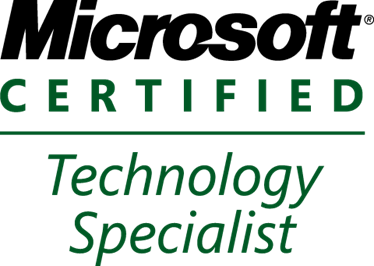 TS: Microsoft SQL Server 2008, Implementation and Maintenance
Exam 70 - 432
TS: Microsoft SQL Server 2008, Database Development
Exam 70 - 433
TS: Microsoft SQL Server 2008, Business Intelligence Development 
and Maintenance
Exam 70 - 448
SQL Server 2008 MCITP
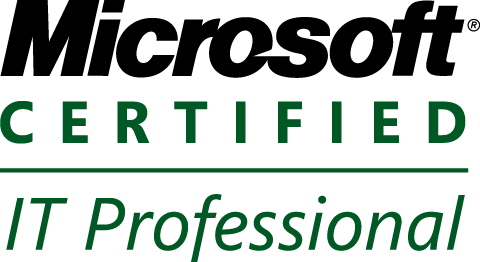 PRO: Designing, Optimizing and Maintaining a Database Server Infrastructure using Microsoft SQL Server 2008
Exam 70 - 450
PRO: Designing Database Solutions and Data Access Using Microsoft SQL Server 2008
Exam 70 - 451
PRO: Designing a Business Intelligence Infrastructure Using Microsoft SQL Server 2008
Exam 70 - 452
SQL Server 2008 Certified Master
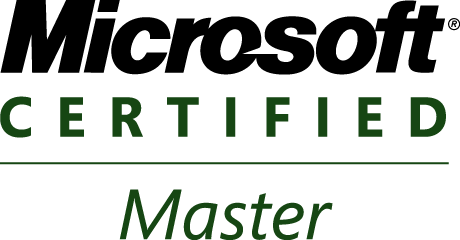 Coming Later in Session
Certification Exams | The basics
8
Certification Exams | Preparation
9
Common questions
What about MCP and MCDBA?
Am I an MCP if I pass an exam?
How long are my certifications valid?
How long does it take to earn a certification?
What exactly is a braindump? 
Are “bootcamps” an approved way to prepare?
10
[Speaker Notes: FAQs:

What about the MCSE?
The MCP credential and the MCSE credential and MCST credential are all still valid certifications on any of Microsoft’s earlier technology releases. 

Are you an MCP if you pass an exam? 
It depends. Yes, you are a Microsoft Certified Professional, and part of the MCP community, but you no longer will earn the credential. 
(You won’t get a Welcome Kit or certificate that says you’re an MCP.) 

How long certifications are valid?
All credentials have the same lifeline or lifetime as Microsoft mainstream support. 

How long does it take to earn a certification? 
You can expect to take about six months to get the hands on experience. 
After that, the amount of time you take to study and prepare for certification depends on the time that you dedicate to it. 
If you’re doing it fulltime, you can potentially get ready in a few weeks in order to take an exam. 
If you’re going to be doing it part-time, you can expect a few months of preparation and studying in order to get certification. 

What exactly is a braindump? 
This is somebody who walks into a certification testing center and through whatever medium they have, would copy the contents and questions and either post them on the Internet or sell them as part of the process. 
This is a form of cheating. 
Microsoft highly discourages using any type of braindumps and we vigorously pursue and shut down cheaters.

Are bootcamps an approved way of preparing for certification? 
Absolutely. A bootcamp is basically a high impact, short period of time, high intensity, learning program for Microsoft certification. 
Bootcamps aren’t for everyone. 
They’re geared towards individuals with a lot of prerequisites, hands on experience with the technology, and years of experience in an IT program. 
Not recommended for those new to IT certification or new to technology altogether]
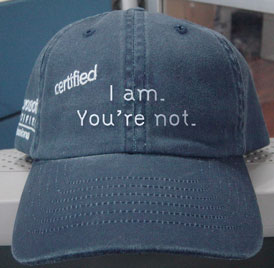 Questions?
11
Resources
Microsoft Learning: http://www.microsoft.com/learning 
Microsoft Learning community blog: http://blogs.technet.com/mslcommunity/default.aspx
Find a certification by technology, including Office (MOS/MOUS and MSBC) and Dynamics: http://www.microsoft.com/learning/mcp/certifications.mspx 
Number of certified professionals: http://www.microsoft.com/learning/mcp/certified.mspx 
Value of hiring certified: http://www.microsoft.com/learning/mcp/benefits/whyhire.mspx
Benefits of certification: http://www.microsoft.com/learning/mcp/benefits/default.mspx 
Exam numbers: http://blogs.msdn.com/trika/archive/2007/06/28/exam-numbers-101.aspx 
Microsoft Certified Architect: http://www.microsoft.com/learning/mcp/architect/default.mspx 
Register for an exam at Prometric: http://www.prometric.com/Microsoft/default.htm 
Community resources: http://www.microsoft.com/learning/community/default.mspx 
Regional Service Center: http://www.microsoft.com/learning/support/worldsites.mspx
12